投影片大小：尺寸-寬螢幕(16:9)
字體：微軟正黑體
經濟部產業發展署112年度智機產業化推動計畫疫後特別預算升級轉型診斷輔導計畫-○○○(單位名稱)升級轉型診斷輔導執行成果一頁成效說明
計畫名稱：○○○(單位名稱)升級轉型診斷輔導輔導單位：〇〇〇〇〇〇〇〇〇
受輔導單位：〇〇〇〇〇〇〇〇〇
執行期間：中華民國 112年〇月〇日~〇月〇日(共〇月)
結束日：
最晚至112年11月30日
請更新至實際執行後結案之內容
一頁成效說明
執行案例
○○○(單位名稱)升級轉型診斷輔導
公司簡介
OOO成立於2002年，從事加工專用機設計及自動化設備開發，應用產業如汽機車、工具機及金屬加工業等。
主要產品：加工專用機、自動化設備、
輔導單位名稱：
受輔導單位名稱：
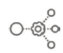 面臨問題
智慧升級轉型：面臨製造業走向少量多樣、快速量產等生產型態轉變。
客戶的碳排管理要求：了解生產過程中的碳排放狀況，掌握碳排放量、有效追蹤、分析、控制並管理，才能作為後續改善的參考。
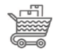 智慧化諮詢診斷：透過智慧化領域專家進廠訪視，並提供諮詢診斷服務、技術導入建議。
低碳化諮詢診斷：透過低碳化領域專家進廠訪視，並提供諮詢診斷服務、技術導入建議。
協助組織型碳盤查：依據廠商與其終端應用之需求，進行碳盤查。
協助受輔導單位參加低碳化相關人培課程。
執行項目
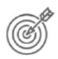 預期效益
量化效益：……………..。
質化效益：本公司經組織碳盤查後，溫室氣體排放當量約：________________噸/年。(必填)
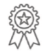